Route OneSpend between £10,000 and £49,999
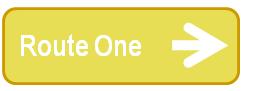 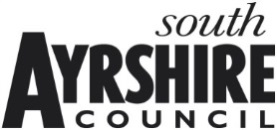 Before you Proceed

 The value of the procurement must be the total value of the contract, excluding VAT, over the entire lifetime of the contract. Requirements must not be "split" into contracts of lower value, or reduced in duration, to avoid the need to conduct a full tender exercise. 

 Consider whether your requirement could be met through an existing national, sector led, local or UK wide framework or contract . If you are unsure please check with the Quick Quotes team.

 If no existing contract is in place, any new procurement for contracts between £10,000 and £49,999 must achieve best value for the Council. Please follow the Route One Journey for guidance on how this can be achieved.

 You should obtain written quotations from a minimum of 3 suppliers who have the experience and expertise to meet your requirements.  Where Best Value can be demonstrated without obtaining three quotations, or where three quotations cannot be obtained, authority to proceed on the basis of Best Value may be given by the appropriate Executive Officer.

The use of the Public Contracts Scotland Quick Quote system is mandatory. Quotes obtained in writing or email are not acceptable. Where the Public Contracts Scotland Quick Quote system cannot be used, authority to proceed may be given by the appropriate Executive Director or Head of Service.
Spend Between £10,000 and £49,999
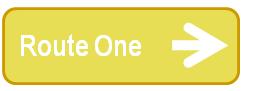 [Speaker Notes: Moved up in the order… market research should be completed prior to completing RQQA.]
Spend Between £10,000 and £49,999
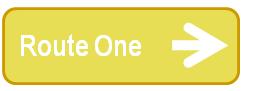 Sign off required
Spend Between £10,000 and £49,999
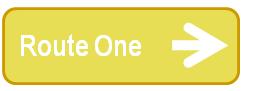 Spend Between £10,000 and £49,999
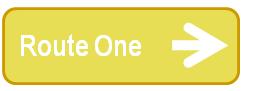 Spend Between £10,000 and £49,999
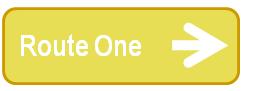 Sign off required
Spend Between £10,000 and £49,999
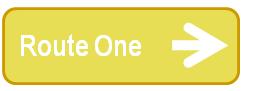 Spend Between £10,000 and £49,999
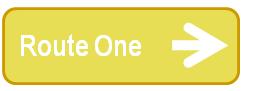 Spend Between £10,000 and £49,999
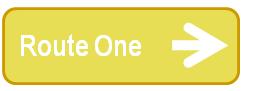 [Speaker Notes: Added final paragraph detailing the survey process.]